EXEMPLE DE MODÈLE DE PLAN D’ACTION DE GESTION DES COMPTES CLÉS
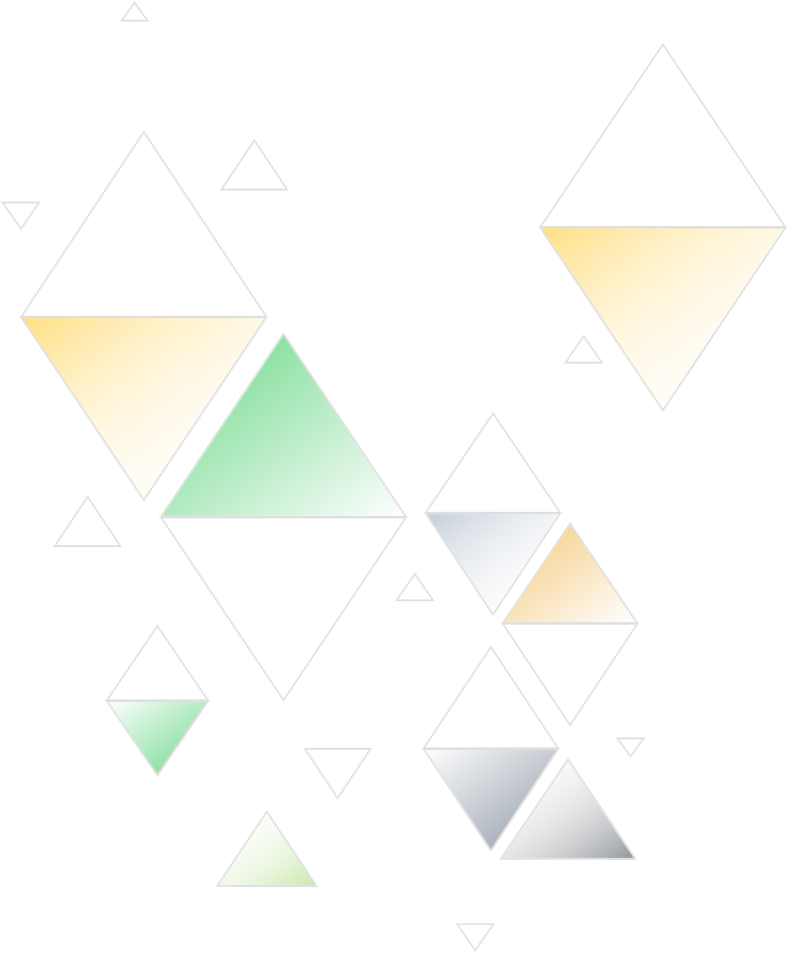 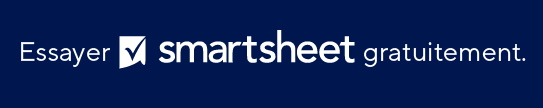 PLAN D’ACTION DE GESTION DES COMPTES CLÉS
EXEMPLE DE MODÈLE DE PLAN D’ACTION DE GESTION DES COMPTES CLÉS - PRÉSENTATION
EXEMPLE DE MODÈLE DE PLAN D’ACTION DE GESTION DES COMPTES CLÉS
RAPPORT DE PROJET